Построение чертежа брюк
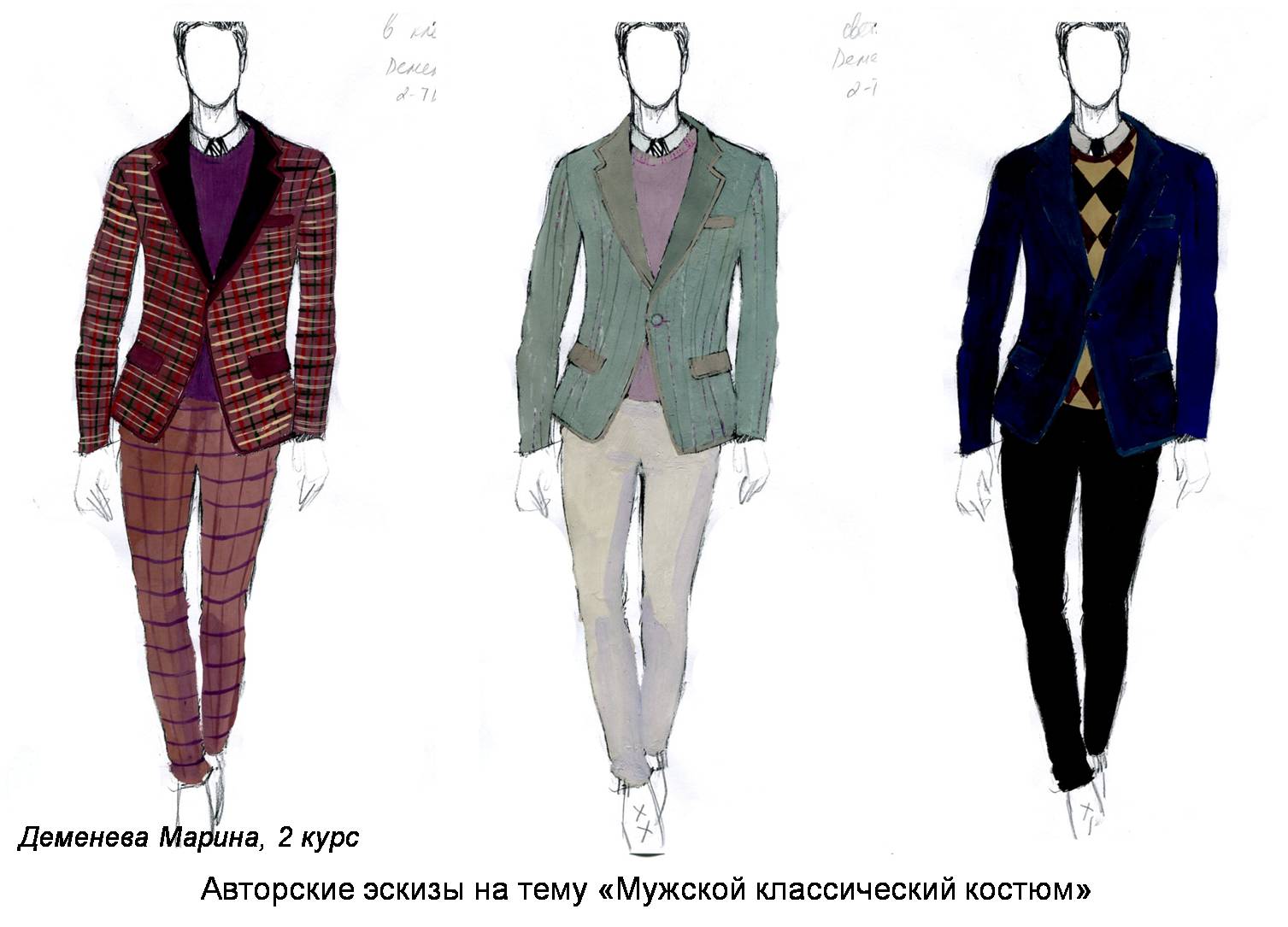 Вопросы
Какие виды брюк вы знаете?
Что такое конструирование?
Что такое мерки?
Какие мерки необходимы для построения чертежа брюк?
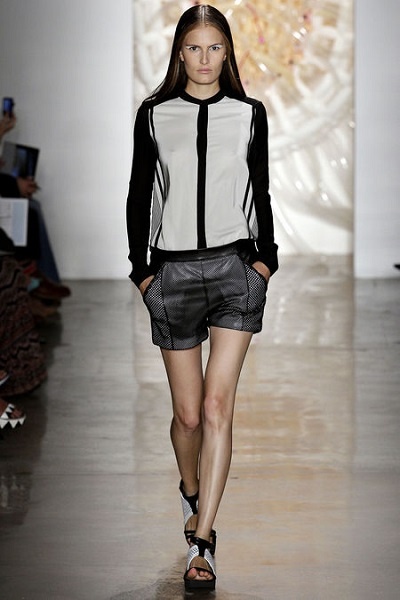 ЦЕЛЬ ?
Построение передней 
половинки брюк
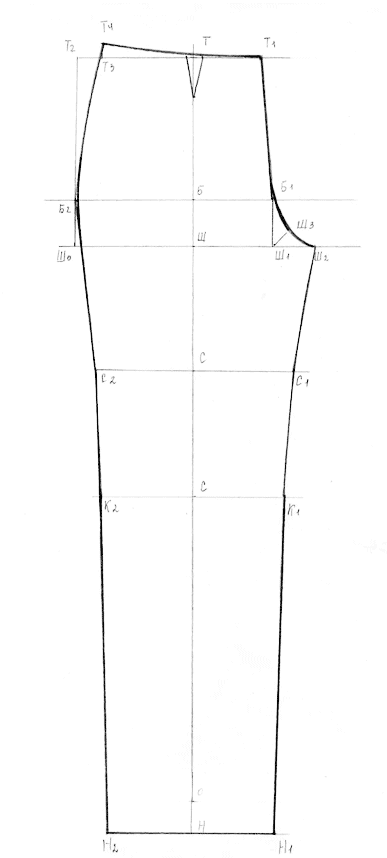 * Лист в клетку формата  А4
* Линейка
* Карандаш
* Цветной карандаш
Мерки: 
Ст = 35 см
Сб = 50 см
Ди = 98+4 (см)
Шн = 22 (см)
Требования к оформлению чертежа
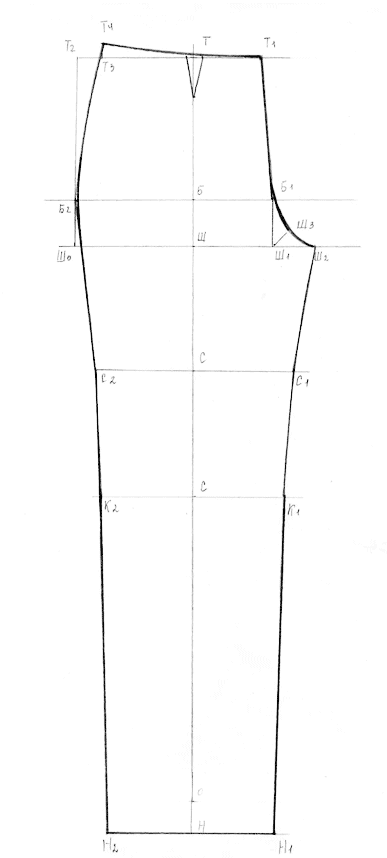 * Аккуратность!!!

* Рамка: 
Справа – 5 мм
Снизу – 5 мм
Вверху – 5 мм
Слева – 20 мм

* По окончанию работы выделить контур изделия цветным карандашом.
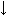 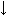 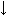 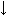 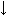 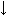 Построение базисной сетки
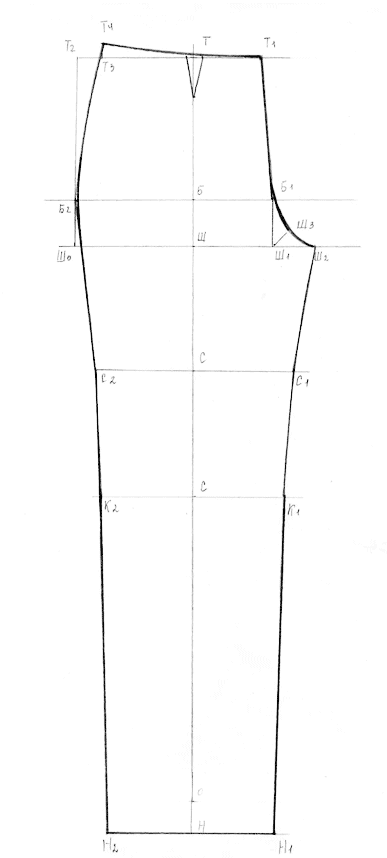 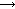 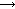 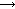 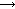 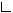 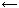 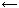 Построение передней половинки брюк
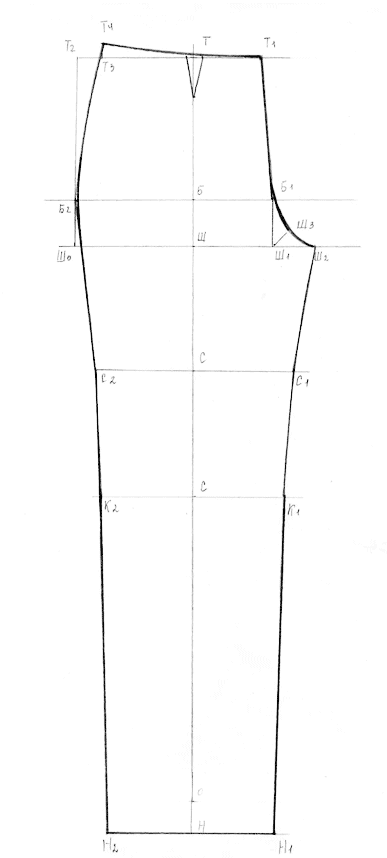 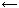 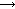 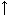 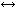 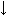 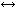 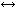 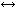 Построение передней половинки брюк
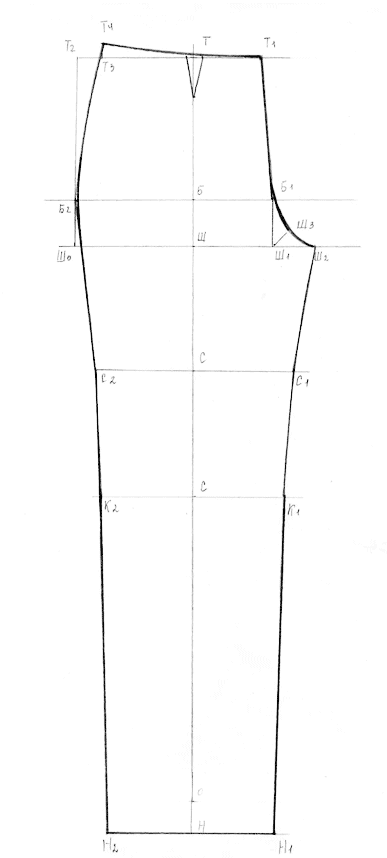 Построение передней половинки брюк
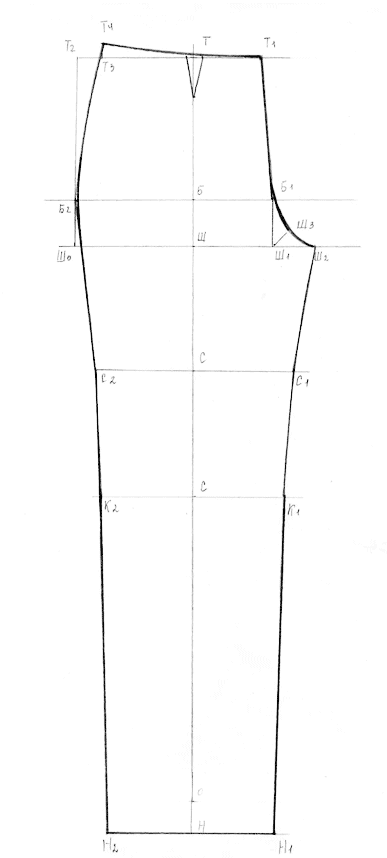 Продолжить фразу:
было интересно…
было трудно…
теперь я могу…
я научился…
меня удивило…
мне захотелось…
Домашнее задание
Принести:
 * цветную бумагу 
 * клей 
 * ножницы
 * Тетрадь